VezenjeOSNOVNI VBODI IN TEHNIKA VEZENJA
IZBIRNI PREDMET za 7. 8. in 9. razred
Učiteljica: Lucija Šušteršič
O PREDMETU
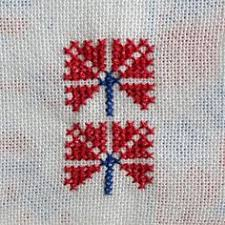 Nit in igla v spretnih rokah ustvarjata čudeže. Šivi so osnova za izdelovanje oblačil in gospodinjskega tekstila. Vezenje pa je umetnost, ki jih ozaljša. Raziskali bomo tehnike šivanja in vezenja. Pri praktičnem delu pa ustvarjali čisto prave vezene umetnine. Vezenju bomo dodali tudi druge ročne spretnosti, vezane na tekstil – šivanje, krojenje tudi kvačkanje, pletenje, makrame.
Potrebščine: Mapa za shranjevanje A4, pribor za vezenje, šivanje, … (dogovor ob pričetku šolskega leta)
Stroški: Nakup pripomočkov za vezenje
Obseg: 35 ur
CILJI
Učenec pri izbirnih predmetih vezenje:
Pri pregledovanju in izbiranju vzorcev razvija logično sklepanje in abstraktno mišljenje, ustvarjalnost in domišljijo.
Nauči se prepoznavati motive in tehnike ročnega vezenja, ki so znaćilni v posameznih pokrajinah v Sloveniji. 
Nauči se prenašati sliko na platno in razvija likovne sposobnosti in estetski čut.
Nauči se, kako pripraviti načrt vzorca.
Navaja se na samostojno delo.
Spozna slovenske izraze za tehnike vezenja in vrste vbodov.
Pri vezenju razvija likovne sposobnosti za harmonije barv prejic, nauči se pranja in likanja vezenin. 
Razvija interes za praktično delo in nadaljnje izobraževanje ter si pridobi možnost poznejše samozaposlitve.
Pri praktičnem delu si razvija ročne spretnosti in pridobiva delovne navade, krepi pozornost, natančnost, vztrajnost in potrpežljivost.
Navaja se na čistočo pri delu.
Bolj kakovostno preživlja prosti čas. 
Ohranja in razvija kulturno dediščino.
Pripravlja se za sodelovanje v kulturnem življenju ožjega in širšega okolja ter za razumevanje in human odnos do kulturne dediščine. 
Sodeluje pri promociji šole, kraja in občine. 
Se druži v skupine, razvija humane odnose, prijateljstva in prijetno sproščanje ter se navaja na kulturni dialog. 
V družino se prenašajo vrednote, kot so ljubezen, spoštovanje otrok do starejših in nasprotno.
Spoznava uporabno vrednost vezenin kot okras na oblačilih, modnih dodatkih, za dekoracijo v stanovanjih, darila, turistične spominke nekoč in danes.
Spozna vezenino in način vezenja kot pomemben element kulturne dediščine našega naroda. 
Se seznani z zgodovino vezenja v Evropi in na Slovenskem; – spozna, kako so vezle naše babice.
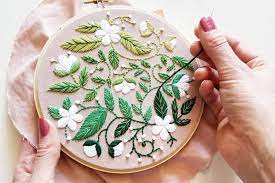 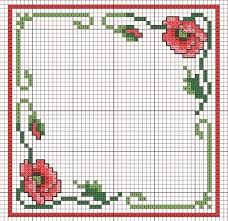 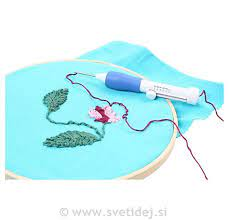 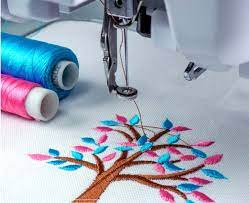 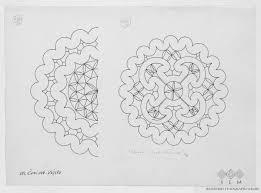